Pädagogische Diagnostik und Leistungsbeurteilung

LV 2 / 12. März 2025 (4UE)


Dr. Gerd Haberl, BEd MA
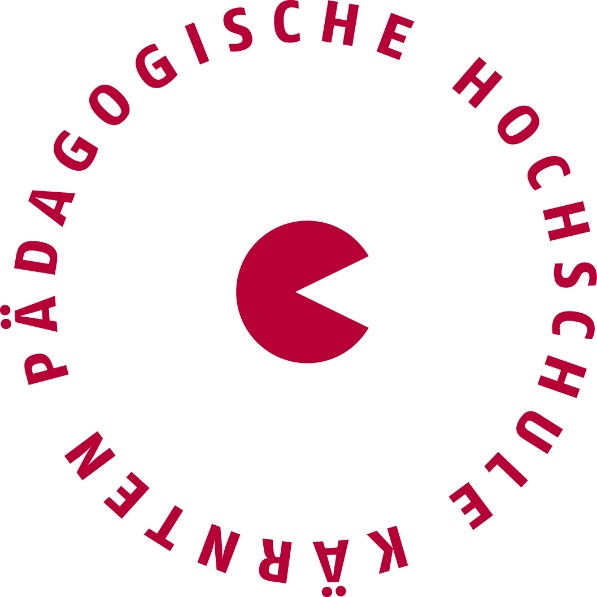 Pädagogische Hochschule Kärnten
Viktor Frankl Hochschule
SCHULLEISTUNGEN und LEISTUNGSBEURTEILUNG
Definition nach Ingenkamp und Lissmann 2008…

„Unter Schulleistung versteht man zusammengefasst die von der Schule initiierten Lernprozesse und Lernergebnisse der SchülerInnen. Diese Lernleistungen können im Hinblick auf verschiedene Verhaltensdimensionen beschrieben und unter Bezug auf verschiedenen Normen eingeordnet werden (Ingenkamp & Lissmann 2008, 2. 131)
Schulleistungen
Lernen und Leistung sind eng miteinander verknüpft

PISA Studien
Durchschnitt

Gesellschaftlicher Wandel zeigt Veränderungen
Informations- und Kommunikationsmedien haben stark zugenommen
Nehmen starken Einfluss auf Kinder und Jugendliche 

Bildungsauftrag und Leistungsverständnis an Schulen stark hinterfragt

Lebenslanges Lernen durch schulische Kompetenzentwicklung
Leistungsbeurteilung vs Leistungsfestellung
Wege der Leistungsbewertung…
Wie wirken sich Prüfungen auf das Lernverhalten der SchülerInnen aus?


Wie wirken sich Prüfungen auf die Lernleistungen der SchülerInnen aus?


Wie wirken sich Prüfungen auf die Lernmotivation der SchülerInnen aus?
Sieben Fragen über Prüfungen bzw. Tests
Wofür Prüfungen?
Welche Leistungen (sollen) zählen?
Wie wirken sich die Prüfungen auf die Leistungsbereitschaft aus?
Was ist eine „faire“ Leistungsbewertung?
Was ist eine „förderliche Prüfungskultur“?
Welche Methoden der Lern- und Leistungsdiagnose gibt es?
Was ist von einer „förderlichen Prüfungskultur“ zu erwarten?
Ad 1) Wofür Prüfungen?
Prüfungen/Tests = Grundlage für Leistungsbewertungen

Leistungsbewertung erfüllt mehrere Zwecke:
Rückmeldung für SchülerInnen
Lernziele erreicht? Wo gibt es Verbesserungsmöglichkeiten?
Rückmeldung für die Lehrperson
Unterrichtsqualität? Förderbedarf?
Selektion
Berechtigungen, Karrierechancen
Lernsituation/Sozialisation
Lernen aus Fehlern? 
Disziplinierung
Leistungsdruck
Ad 1) Wofür Prüfungen?
Eine Prüfung als Lerndiagnose kann sowohl Rückmeldungen für die Lernenden als auch für die Lehrenden liefern. Sie ist wichtig für die Verbesserung des individuellen Lernens und der Unterrichtsqualität.

Eine Prüfung als Selektionsinstrument ist zweckmäßig als Entscheidungshilfe bei Zuweisung von Jobs, Studienplätzen etc.

Eine Prüfung kann aber nicht beides sein! LehrerInnen sind daher in einem unauflöslichen Dilemma gefangen 

LehrerInnen müssen – nach eigenem Gewissen und professionellen Können – Prioritäten setzen.
Ad 1) Wofür Prüfungen?
3 Ebenen beim Erfassen des Lernerfolgs

Leistungsfeststellung (Test, Prüfung)
Informationen über den Wissens- und Kenntnisstand
Nach Aufgaben und Kriterien

Bewertung/Beurteilung
Evaluiert das Prüfungsergebnis
Notenvergabe

Konsequenzen aus der Bewertung/Beurteilung
Erfolg/Misserfolg  Lob/Tadel oder Belohnung/Bestrafung
(Nicht-) Berechtigungen oder (Dis-) Qualifikationen
Ad 1) Wofür Prüfungen?
3 klassische Gütekriterien der Leistungsbewertung

OBJEKTIVITÄT
Note unabhängig von der beurteilenden Person.
würden andere Lehrpersonen bspw. den Test oder die Prüfung genauso auswerten?

RELIABILITÄT
wie präzise oder verlässlich ist die Bewertung?
wird bspw. Dieselbe Leistung zu unterschiedlichen Zeitpunkten immer gleich bewertet?

VALIDITÄT
Bildet eine Note immer das ab, um das es auch inhaltlich geht?
Entspricht bspw. der geprüfte Inhalt dem Inhalt, der auch gemessen werden soll?
Ad 2) Welche Leistungen (sollen) zählen?
Ad 2) Welche Leistungen (sollen) zählen?
Geprüft und bewertet werden oft nur fachlich-inhaltliche Leistungen.

In jedem Fach sind aber auch Erweiterungen methodisch-strategischer, sozial-kommunikativer und personaler Kompetenzen wichtige Lernziele.

Ohne Einbeziehung in die Bewertung werden diese oft ignoriert.
Ad 3) Wie wirken sich Leistungen auf die Leistungsbereitschaft aus?
Studien zeigen: Leistungsbewertung KANN kontraproduktiv sein und das Lernen behindern.

SUMMATIVE PRÜFUNGEN (ENDPRÜFUNGEN)…
… haben Auswirkungen auf das Lernen 
Learning and teaching to the test
geringere Motivation
Minimalistische Lernstrategien
Prüfungsangst, Prüfungsdruck, geringeres Selbstwertgefühl
Ad 3) Wie wirken sich Leistungen auf die Leistungsbereitschaft aus?
Studien zeigen aber auch: Leistungsbewertung KANN das Lernen wirkungsvoll fördern.

FORMATIVE BEWERTUNG (LERNDIAGNOSE)…
… Lerndiagnose und konstruktives Feedback beispielsweise führen zu höherer Motivation und Lernerfolgen
Weniger Prüfungsangst und Druck  Fehler sind erlaubt
Lernschwache SchülerInnen stärkerer Selbstwert
Besonders wenn neben fachlichem Wissen auch weitere Kompetenzen miteinfließen.
Ad 3) Wie wirken sich Leistungen auf die Leistungsbereitschaft aus?
Studie von John Hattie
Ca. 800 Metastudien über 20 Jahre
200 Millionen Schüler

Fragestellung
Wie kann man Leistung in der Schule steigern?

Ergebnis
Rangliste verschiedenster Einflussfaktoren auf den schulischen Lernerfolg in Bezug auf ihre Effektstärke erstellt.
Ad 3) Wie wirken sich Leistungen auf die Leistungsbereitschaft aus?
Ad 3) Wie wirken sich Leistungen auf die Leistungsbereitschaft aus?
Ad 3) Wie wirken sich Leistungen auf die Leistungsbereitschaft aus?
Ad 4) Was ist eine „faire Leistungsbewertung“?
6 PRINZIPIEN
Leistungstransparenz

Lernförderung

Chancengerechtigkeit

Offenheit

Schlüssigkeit

Kohärenz
Ad 5) Was ist eine „förderliche Prüfungskultur“?
Transparenz der Leistungsanforderung
Sinnvolle Anforderungen und hohe Erwartungen
Systematische Förderung ALLER
Berücksichtigung von Unterschieden
Methodenvielfalt
Einbeziehung der SchülerInnen
Feedback
Orientierung am Kompetenzzuwachs
Ad 6) Welche Methoden der Lern- und Leistungsdiagnose gibt es?
Blitzfeedback mit ABCD-Kärtchen
Blitzfeedback mit Minute Paper
Themenmappe – Dossier
Performance Task
Gestufte Lernzielkontrolle
Lernfortschrittsreflexion
Lernjournal
Wochenrückblick
Blitzfeedback mit ABCD-Karten
Fragestellung mit 4 Antwortmöglichkeiten


Alle 4 Antwortmöglichkeiten müssen plausibel sein.


SchülerInnen heben die Kärtchen
Blitzfeedback mit Minute Paper
Am Ende der Unterrichtsstunde beantworten die Schülerinnen auf Kärtchen die folgenden Fragen:
LehrerIn wertet bis zur nächsten Stunde die Antworten aus und gibt Feedback und greift Anregungen auf!
Themenmappe/Dossier
Themenauswahl


Themenmappe anlegen


Zusammenfassung


Klassenbericht
Performance Task
Aufgabenstellung:
Wähle deinen liebsten Ferienort. Was gibt es dort zu besichtigen.
Wie lange soll die Reise dorthin dauern?
Besorge Infomaterial (Reisebüro oder Internet)
Arbeitsauftrag:
Entwirf ein 2-Seiten Prospekt mit folgendem Inhalt:
Name des Orts, geografische Besonderheiten, Geschichte
Beschreibung von 3 Sehenswürdigkeiten samt Erklärung, warum sich der Besuch lohnt.
Abbildungen (Fotos, Landkarte etc.)
Weitere Informationen
gestufte Lernzielkontrolle
Lernfortschrittsreflexion nach Schlüsselbegriffen
Lernjournal bzw. Lerntagebuch (Stern 2001)
Wochenrückblick
Ad 7) Was ist von einer „förderlichen Leistungskultur“ zu erwarten?
Mut zum Umsetzen eigener Ideen
Keine allgemeingültigen Rezepte
Schulgesetze erlauben vieles  Diagnose und Bewertung
Neue Lernformen (Projektunterricht, fächerübergreifend, kompetenzorientiert …)
Neue Bewertungsformen (Portfolio, L.O.B. – Zeugnis …)
Methodenvielfalt bei Lern- und Leistungsdiagnosen
Kollegiale Zusammenarbeit und Schulentwicklung  Erfahrungsaustausch
Kleine Schritte sind oftmals mehr …
Schulsystem in Finnland
Lt. PISA eines der besten Schulsysteme der Welt
Selektion erst mit 15 Jahren  vorher Gemeinschaftsschule
LehrerInnen und SchülerInnen per Du
Lernende steht im Mittelpunkt  an allen Schulen Sonderpädagogen, Schulpsychologie, BeratungslehrerInnen etc.
Schulbücher sind flexibel gestaltet  Grundaufgaben und weiterführende Aufgaben  für leistungsstarke und leistungsschwache SchülerInnen geeignet.
LehrerInnen haben einen hohen Stellenwert (vgl. Ärzte, Polizei, Richter etc.)  nur 10 Prozent schaffen es LehrerIn zu werden.
Nationale Curriculum für den Unterricht nur sehr lose und definiert nur allgemeine Ziele und Inhalte  große Freiheit der LehrerInnen.
Es gibt keine Schulpflicht sondern eine Lernpflicht
Bildung ist nicht Ländersache sondern kommunal gestaltet.
Schule wird gemeinsam entwickelt  LehrerInnen, Eltern und SchülerInnen
Schulbeginn um 9:00
Notenbeurteilung erst ab der 9. Schulstufe in Verbindung mit einem verbalen Feedback verpflichtend  ab der 5. Schulstufe darf benotet werden.
LINKS zum Thema Leistungsbeurteilung
Vortrag Dr. Thomas Stern (Prof. Universität Klagenfurt)
https://youtu.be/v135c4tIF4M?si=BG9GHONKqLwtnZXg (Teil 1)
https://youtu.be/87XAmXvuZSw?si=94C5W2VVr0ka7T-Z (Teil 2)
https://youtu.be/Jasy7YymmDc?si=lZkSlx4JlERKCHBZ (Teil 3)
https://youtu.be/j4pQa6kgfAY?si=eUbBVRra--P8FRUA (Teil 4)
https://youtu.be/rbvDCYMK4zs?si=JHQ78GEWZA1EOBDP (Teil 5)

Interview Dr. Thomas Stern zur formativen Leistungsbewertung
https://youtu.be/VXA1-H88ZNs?si=f0q1q5bXFEuRV3AP 

Interview Dr. Herbert Schwetz zur Hattie Studie
https://youtu.be/2AyhASl65u4?si=lH7Eb1ABqy8_FMS_